Political, Socio-economic and Legal Thought
Classes 13.10.2020
Piotr S. Kozdrowicki
piotr.kozdrowicki@uwr.edu.plTeams: gmvkjp0


How to pass the classes?
Write and sent to essays until 31th Dec 2020
Present one of the essays at the classes

List of topics: https://bit.ly/3iSPk2K
Table of selected topics and presentations: https://bit.ly/3lEvFW8
video:
https://www.youtube.com/watch?v=cnzo9qXLFUo
POPULISM
philosophic fundaments, 
political origins,
modern interpretations
Philosophic fundaments: Plato
five regimes:
	I - aristocracy
	II - timocracy
	III - oligarchy
	IV - democracy
	V – tyranny
pessimistic, negative vision of society
metaphore of a tyrant „born” from a demagouge
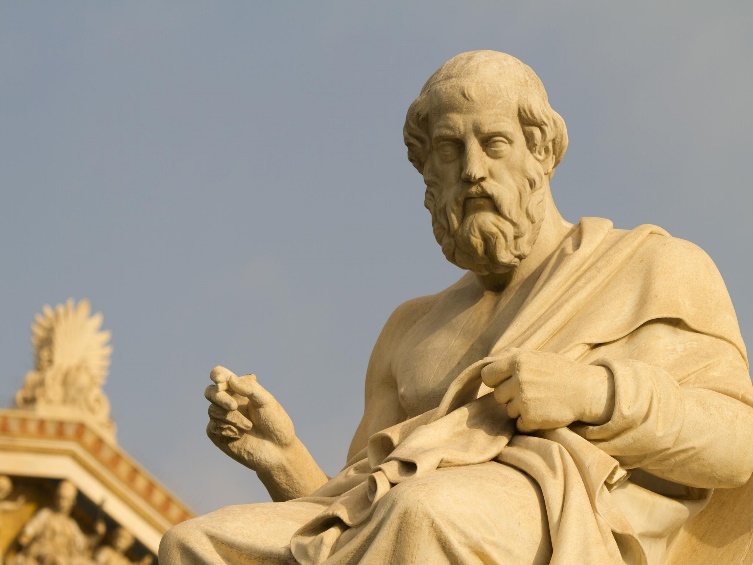 good






bad
 demagouge!
Philosophic fundaments: Max Weber
charismatic leadership
personal charisma
bond between leader and followers
conflict with other types of leadership
siginificant in revolution!
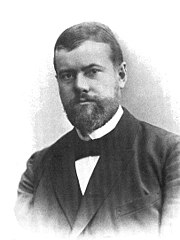 Philosophic fundaments: elite theory
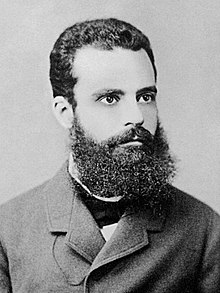 Two parts of society:
the elite
the masses
Circulation of the elites:
elite can be replaced only by another elite!
Elite is good and necessary
Vilfredo Pareto
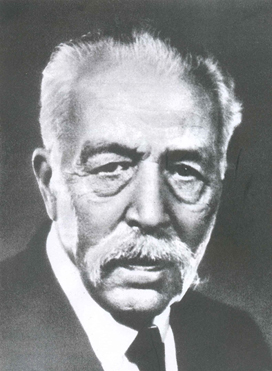 Gaetano Mosca
Political origins of populism: USA
The Populist Movement(19th century)



anti-communist movement(20th century)
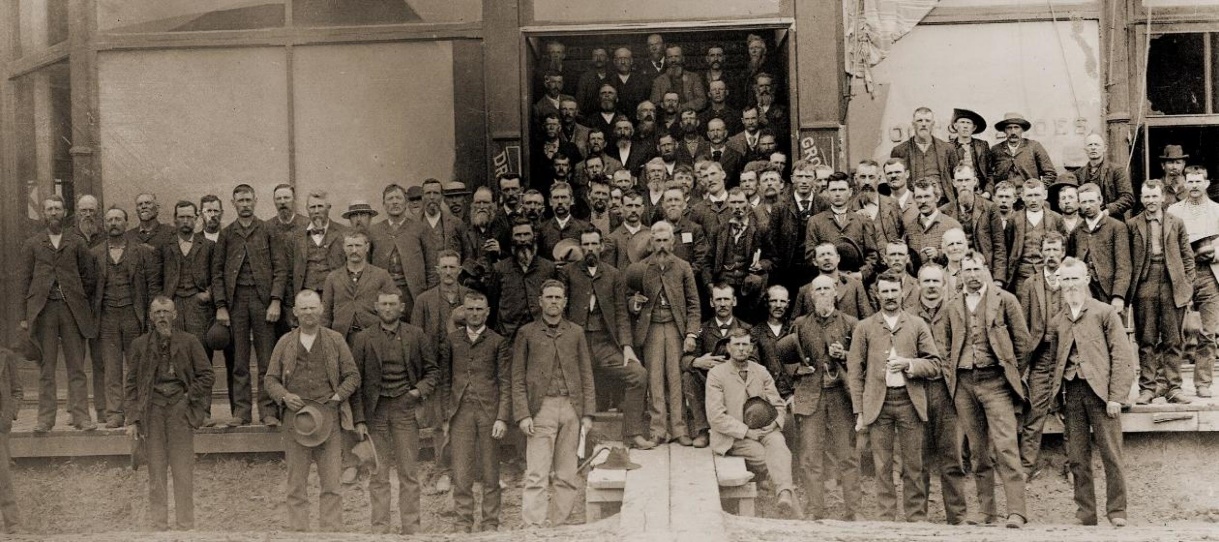 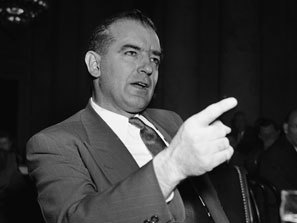 Joseph McCarthy
Political origins of populism: Latin America
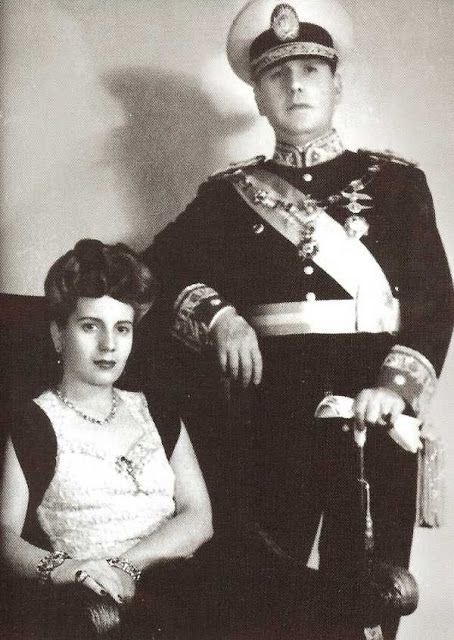 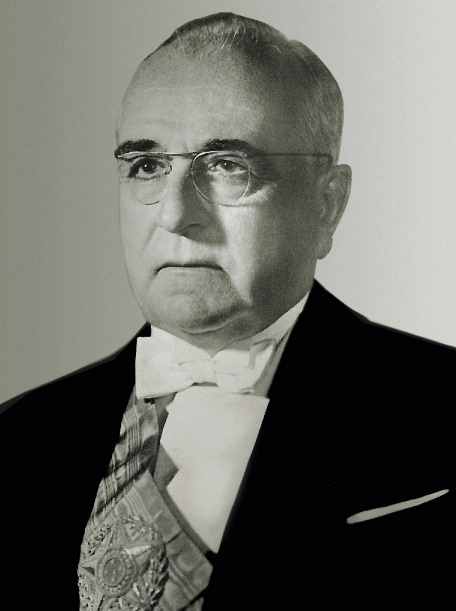 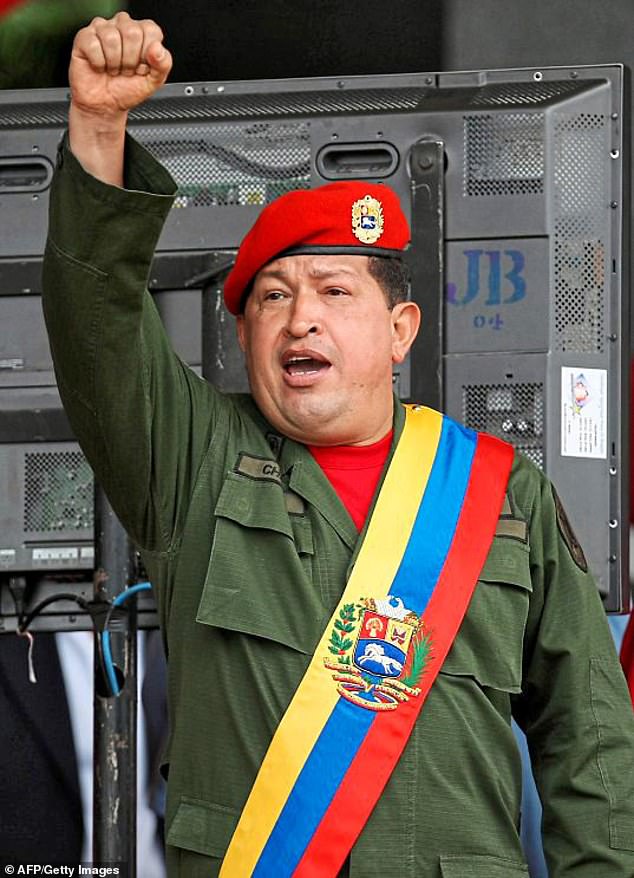 Hugo Chávez
(Venezuela)
Juan and Evita
Perón
(Argentina)
Getúlio Dorneles 
Vargas
(Brasil)
Political origins of populism: today
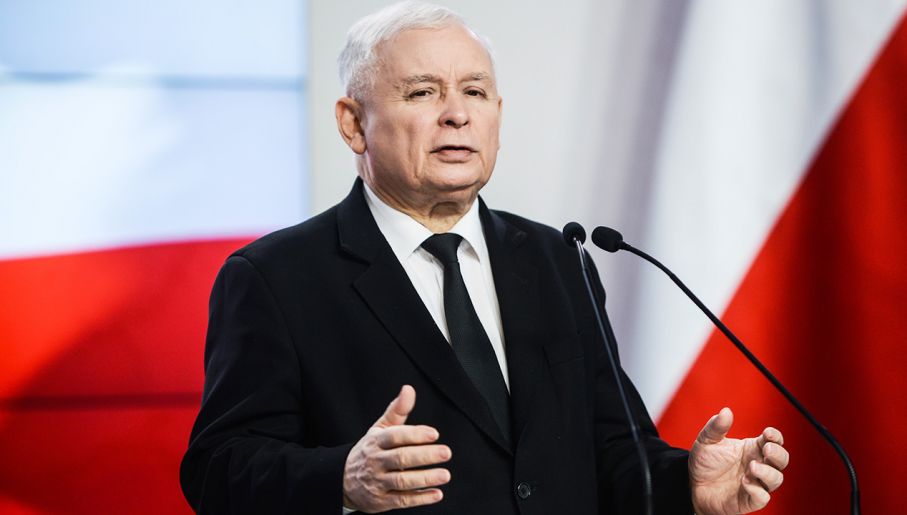 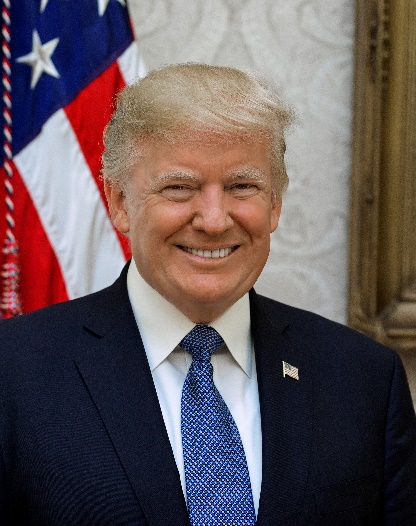 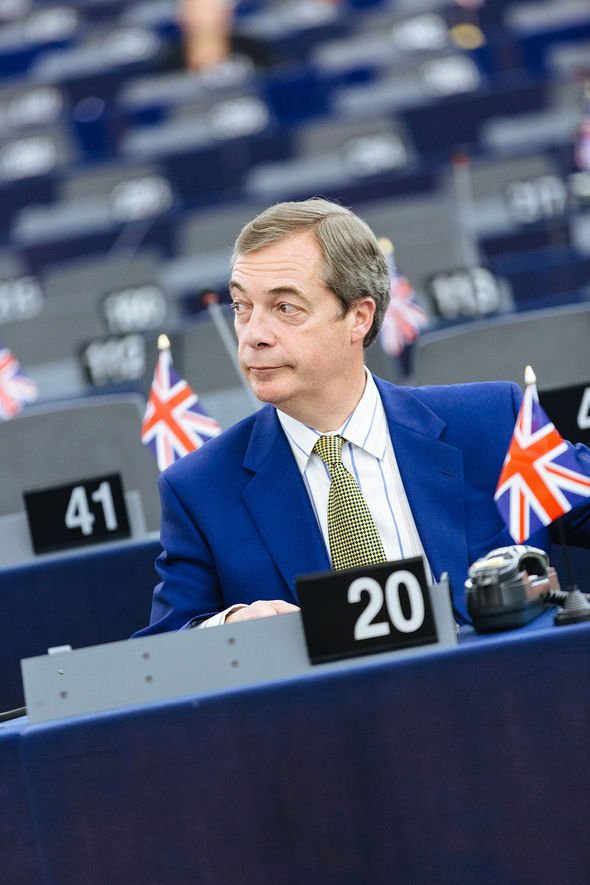 Donald Trump (USA)
Nigel Farage (UK)
Jarosław Kaczyński(Poland)
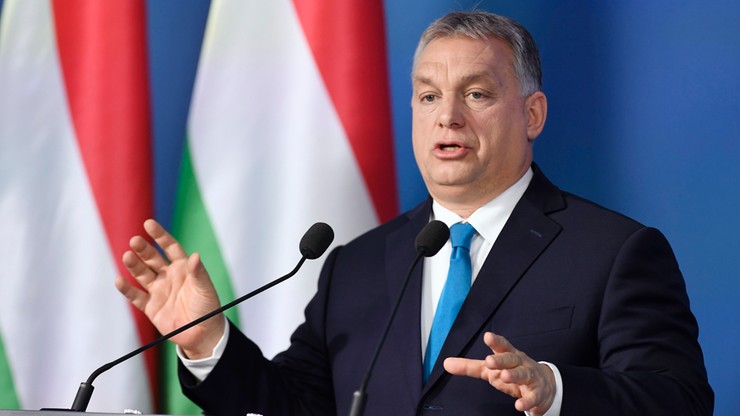 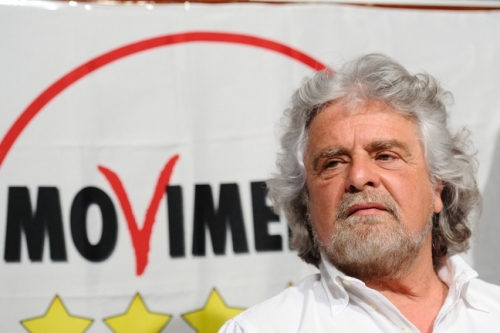 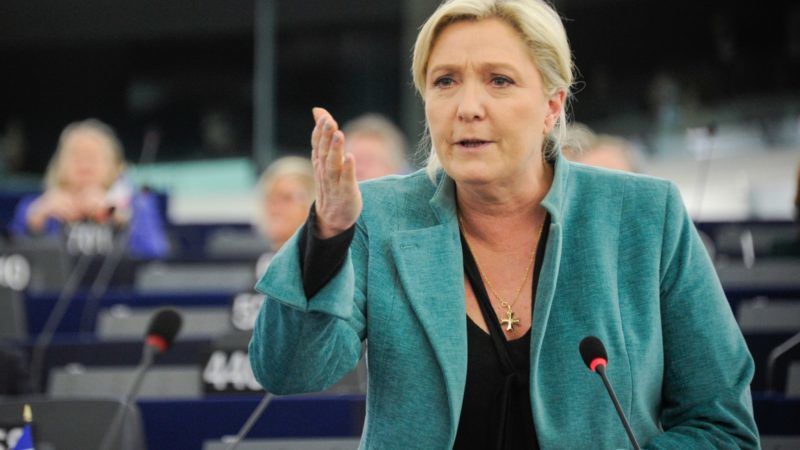 Victor Orbán (Hungary)
Marine Le Pen (France)
Beppe Grillo (Italy)
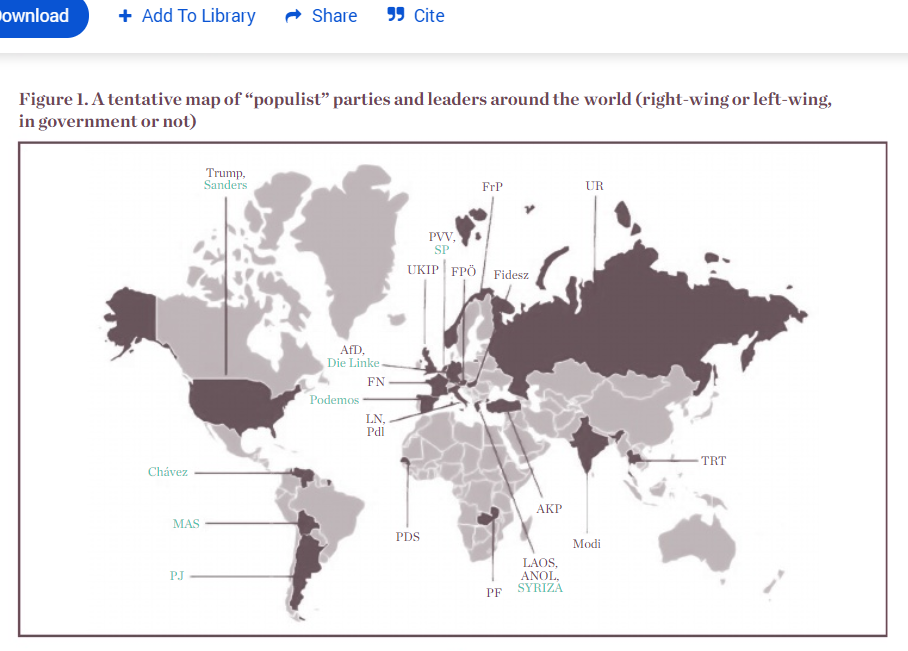 Pinar Dinç, Mapping populism: definitions, cases, and challenges to democracy, Istanbul Policy Center 2016
Modern interpretation
core concepts of populism:
1. the people
true rulers, real sovereign
related to „the nation”
2. the elite
corrupted, depraved, evil
enemy of „the people”
3. the general will
against political correctness
only populists express general will
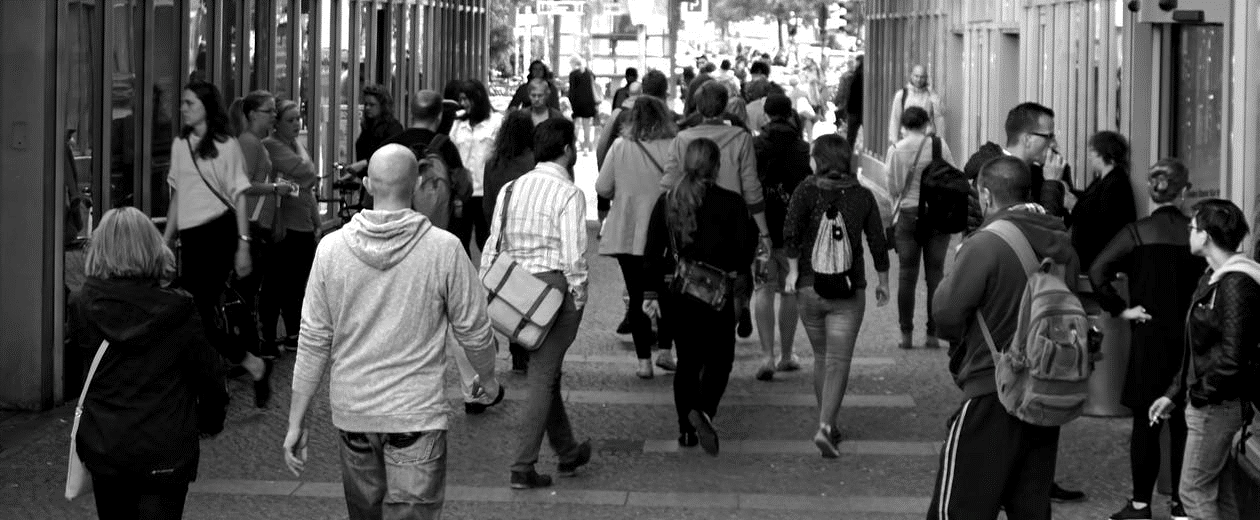 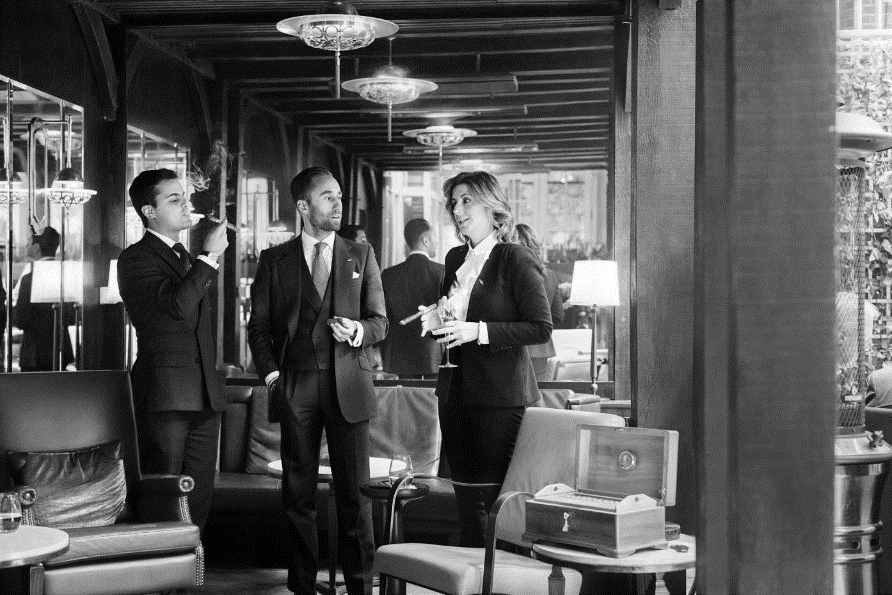 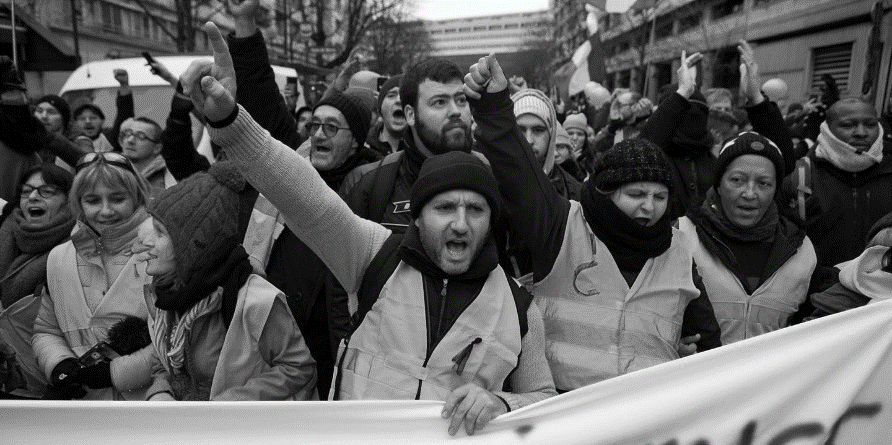 Modern interpretation
types of populism:
cultural populism
reluctance against “enemies”: immigrants, minorities etc.
socio-economic populism
division between the rich and the poor
anti-establishment populism
reluctance against “alien elites”
Modern interpretation:positive and negative descriptions
̶   radicality
̶   lies, fake news
̶   irresponsibility
̶   just another elite?
̶   dangerous to the democracy
+ just a pure politics
+ radical democracy
+ real dispute
+ mobilize the masses
+ effective strategy
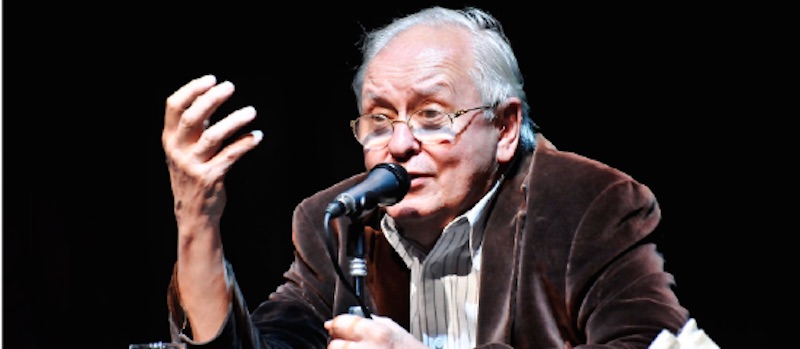 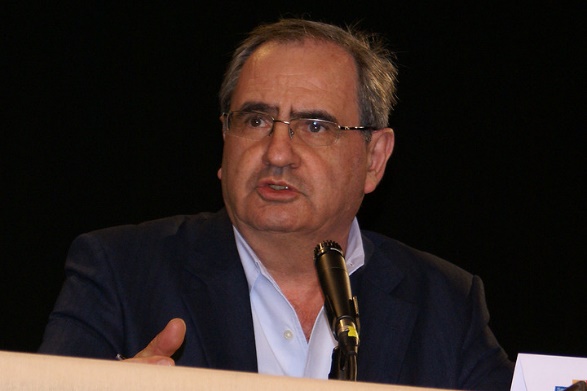 Ernesto Laclau
Pierre Rosanvallon
video:
https://www.youtube.com/watch?v=Zqj0RKduf5E
Modern interpretation of populism
general characteristic and conlusions
flexibility
„left-wing”, „right-wing” or even „radical centrist” populism
ideology or discursive style?
not a new phenomenon
examples of populist politics visible at every crisis
not only negative connotation
≠ authoritarism!
Sources
literature:
Cas Mudde, Cristóbal Rovira Kaltwasser, Populism. A very short introduction, Oxford University Press 2017
Pinar Dinç, Mapping populism: definitions, cases, and challenges to democracy, Istanbul Policy Center 2016

video:
https://www.youtube.com/watch?v=cnzo9qXLFUo
https://www.youtube.com/watch?v=Zqj0RKduf5E

contact:
piotr.kozdrowicki@uwr.edu.pl
Let’s evaluate!
https://forms.gle/q9imw84rPFiqs8FS6